ДОКУМЕНТАЦИЯ.ДОКУМЕНТООБОРОТКОНТРОЛЬ В БАНКАХ
Выполнила: Репина Татьяна Николаевна
Банковский документ- совокупность документов, содержащих необходимые данные для оформления и учета отдельных операций, а также подтверждающих их законность.
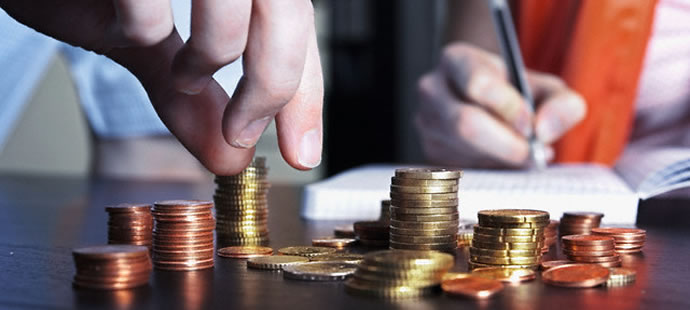 Документ должен быть:
Является основанием для выполнения определенной операции, подтверждением его законности
Содержать все необходимые данные, информацию о характере содержания операции
Формы банковских документов должны быть приспособлены к автоматизации учета, что достигается путем стандартизации‘  и унификации‘  форм документов.
Стандартизация'- построение форм документов для определенных операций по единым образцам.
Унификация' – максимальное сокращение количества образцов и объединяемых ими форм.
Стандартные банковские документы должны содержать следующие реквизиты:
Наименование документа (платежное требование, платежное поручение и т.д.)
Номер формы документа
Номер документа и дата его составления
Наименование и место нахождение хозоргана, получающего средства и обслуживающего его банка
Наименование и местонахождение клиента, получающего средства и обслуживающего его банка
Номер счетов клиентов- участников данной операции
Содержание операции
Сумма операции
Коды для обработки информации на вычислительных машинах
Подписи должностных лиц клиента, составляющего документ и оттиск его печати
Подписи соответствующих работников банка
Документы, на основании которых будут совершаться операции, обязательно имеют контировку, т.е в них обозначены номера счетов, по которым отражаются суммы.
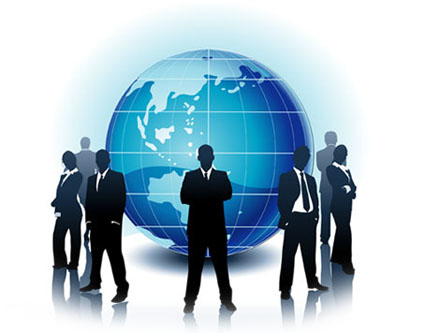 Контировка- бухгалтерская проводка по счетам.
Документы бывают:
Клиентские
Банковские
Документы, составленные предприятиями и организациями, т.е клиентами (платежные требования, поручения и т.п)
Документы, составленные учреждениями банков (авизо, мемориальные ордера, приходные, расходные внебалансовые ордера и др.)
Денежно – расчетные документы
Кассовые
Внебалансовые
Мемориальные
Кассовые документы- документы, где оформляются движения наличных денег, т.е их прием или выдача из кассы банка.
Приходные кассовые документы:
Объявления на взнос наличными в кассы банка
Приходные кассовые ордера
Расходные кассовые документы:
Денежные чеки
Расходные кассовые ордера
Объявления на взнос наличными применяются когда клиенты вносят наличные деньги в кассы банка на расчетные, текущие и другие счета.
Кассовые приходные ордера применяются при выполнении банком эмиссионной операции
Кассовые расходные ордера применяются при выплате пенсий, переводов, выдачу денег на заработную плату работникам банка, сумм на командировочные расходы и т.д.
Денежный чек – письменный приказ предприятия или организации, т.е владельца счета в банке о выплате указанной в чеке суммы предъявителю чека.
Мемориальные документы- используются при безналичных перечислениях средств с одного счета в банке на другой. Мемориальные документы составляются как клиентами, так и банком.
Клиентские мемориальные документы:
Платежные поручения
Расчетные чеки
Реестры платежных требований и чеков
Заявления на выставление аккредитива, на выдачу чековых книжек и др.
Банковские мемориальные документы:
Мемориальные ордера (раньше к ним относились также авизо по взаимным межбанковским расчетам)
Платежное требование- расчетный документ, содержащий требование поставщика (получателя) о переводе ему через банк средств со счета плательщика за отгруженные товарно-материальные ценности или указанные услуги. 
Платежное поручение- распоряжение плательщика своему банку о перечислении указанной в нем суммы с его счета на счет получателя средств.
Расчетный чек- расчетный документ-поручение чекодателя своему банку о перечислении указанной в нем суммы  с его счета на счет предъявителя чека или чекодержателя.
Мемориальный ордер- составляемый учреждением банка документ, в котором дается характеристика совершаемой учетной операции и указывается корреспонденция затрагиваемых ею счетов.
Внебалансовые документы-   документы, на которых учитываются ценности, не относящиеся к активам банка, а также некоторые денежные документы и поручения на совершение операции.
Сюда относятся приходные внебалансовые ордера, расходные внебалансовые ордера и приходно-расходные внебалансовые ордера.
Проверкой с оформлением денежно-расчетных документов, поступающих от объединений, предприятий, организаций и учреждений, а также отражением в аналитическом и синтетическом учете выполняемых операций занимается учетно- операционный аппарат учреждения банка.
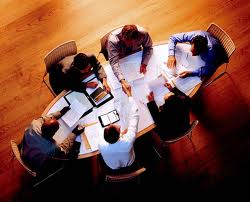 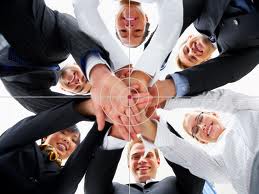 Ответственные исполнители выполняют следующую работу:
Принимают денежно-расчетные документы по закрепленной клиентуре
Проверяют документы, оформляют их, отражают по ним операции
Контролируют записи в аналитическом учете, сделанные на вычислительной машине
Ведут картотеки обязательств по ссудам
Сверяют аналитический учет с синтетическим
Выдают выписки клиентам из их лицевых счетов и т.д.
Внутрибанковским документооборотом понимается последовательное продвижение документов в банке по инстанциям их проверки, обработки, оформления и бухгалтерского учета.
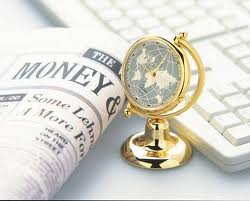 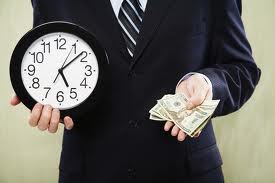 Внутрибанковский контроль – совокупность средств и методов проверки выполнения работниками банка кассовых, расчетных, кредитных и других операций.
Внутрибанковский контроль осуществляется всеми работниками учетно-операционного аппарата на соответствующих участках работы.
Внутрибанковский контроль имеет значение в обеспечении сохранности денежных средств и ценностей, как обслуживаемых предприятий, организаций, учреждений, так и самого банка, а также законности выполняемых его учреждениями операций, точного и своевременного отражения их в учете.
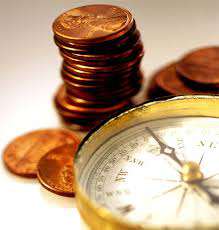 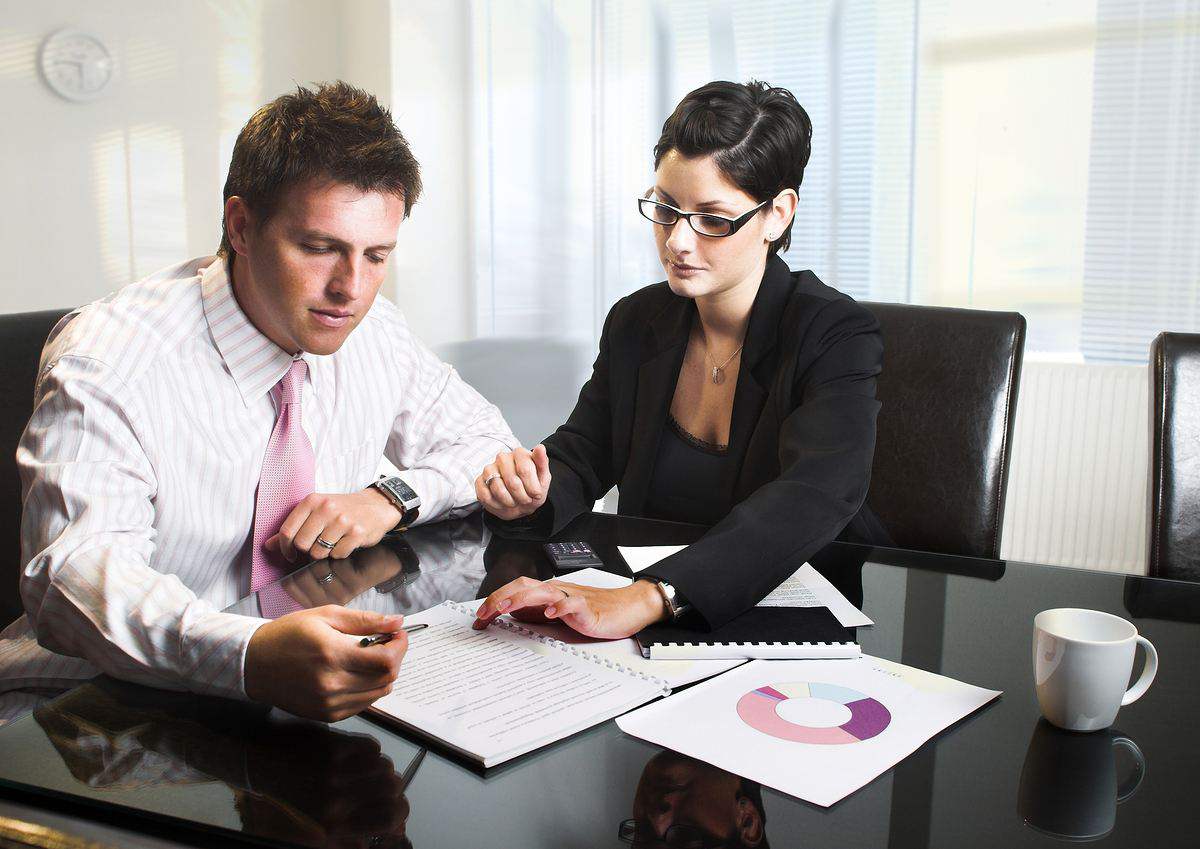 Внутрибанковский контроль
Предварительный- выполняется до выполнения операции.
Текущий- осуществляется в процессе совершения операции и ее отражения в учете
Последующий- производится после выполнения операции
Ответственные исполнители проверяют:

Законность выполняемой операции и соответствие ее характеру деятельности клиента
Возможность выполнения операции ( например, наличие средств на счете клиента)
Правильность оформления документа
Своевременность оплаты расчетных документов, соблюдение при этом установленной очередности платежей и т.д.